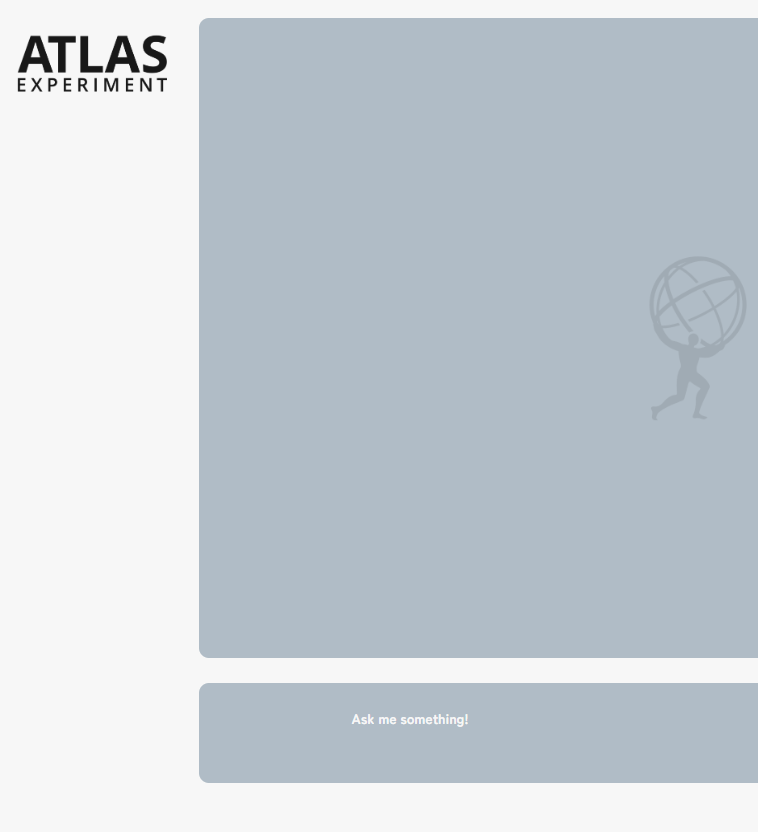 chATLAS
An AI Assistant for the ATLAS Collaboration
Daniel Murnane, Gabriel Facini, Runze Li & Cary Randazzo
AI4EIC Workshop
November 30, 2023
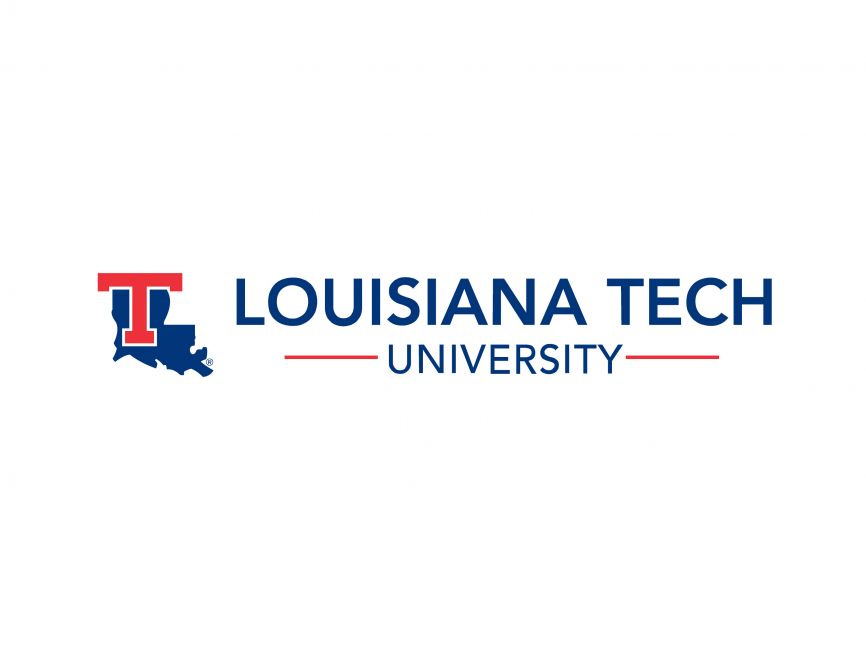 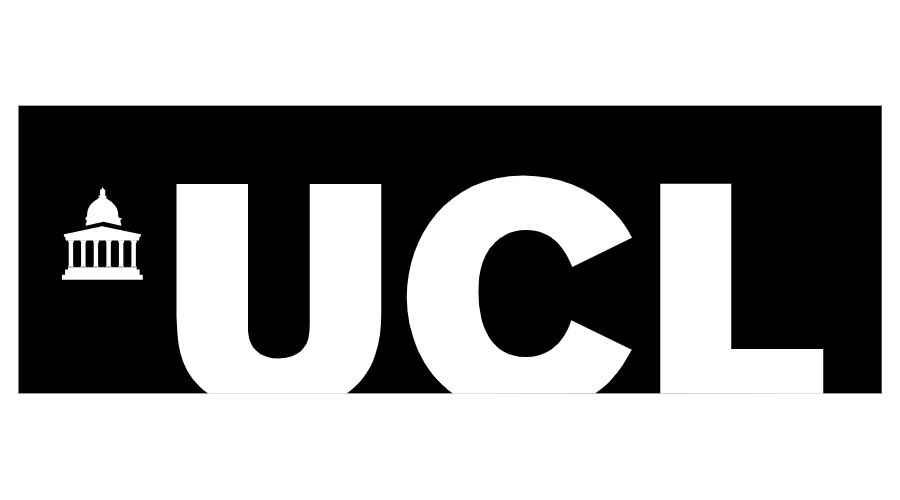 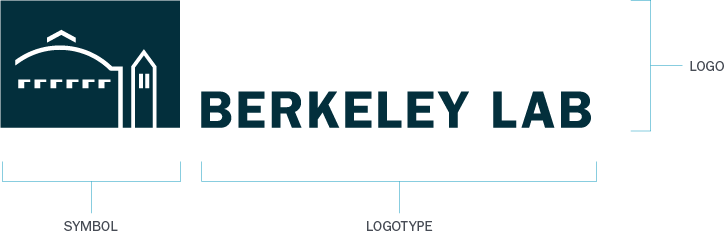 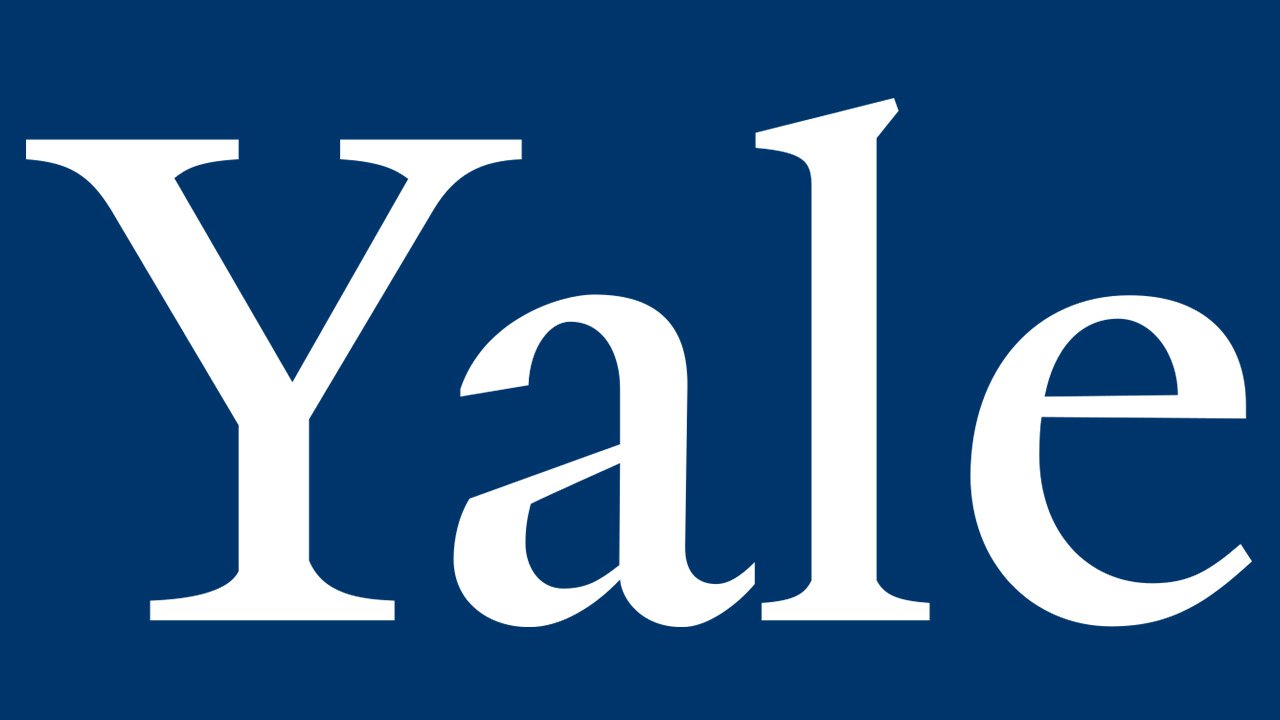 1
[Speaker Notes: Add Fermilab]
Motivation
Motivated to have a tool that could be a front-door for…
Quickly parsing documentation and twiki
Semantic search and availability of heterogeneous sources of ATLAS information
Summarizing research
Connecting the dots between different groups
Debugging software
Searching and summarizing JIRA and Glance information
2
History
In April 2023, initial ATLAS ML Forum meeting to discuss usage of ChatGPT and Github Copilot within ATLAS
In June 2023, presentations on several ongoing works to use LLMs within ATLAS
ATLAS-GPT: Daniel Murnane
ChATLAS: Gabriel Facini
Google Bard + ATLAS: Kaushik De
Analysis Description Language + GPT: Gokhan Unel
Decision made to converge ATLAS-GPT and ChATLAS and create an official prototype
Fortnightly developer meetings kicked off in August 2023
Currently approx. seven part-time contributors
Launched ATLAS-public demo November 16 https://chatlas-flask-chatlas.app.cern.ch/
3
Current Status: Demo
4
Current Status: Infrastructure
(PP) = (Possibly Processed)
CERN Openshift
CERN OAuth SSO
Query
Flask Server
User
OpenAI
Query
LangChain
EmbeddingVector
GPT 3.5 /GPT 4
Chroma DB
H.F.S.TEmbedding
ConversationalRetrievalChain
CERN EOS
5
Current Status: Infrastructure
(PP) = (Possibly Processed)
CERN Openshift
CERN OAuth SSO
Flask Server
User
OpenAI
(PP) Response
LangChain
GPT 3.5 /GPT 4
Response
Chroma DB
H.F.S.TEmbedding
ConversationalRetrievalChain
KNN documents
CERN EOS
6
Current Status: Infrastructure
(PP) = (Possibly Processed)
CERN Openshift
Currently takes ~3 seconds to respond (mostly waiting on OpenAI)
CERN OAuth SSO
Query
Flask Server
User
OpenAI
Query
(PP) Response
LangChain
EmbeddingVector
GPT 3.5 /GPT 4
Response
Chroma DB
H.F.S.TEmbedding
ConversationalRetrievalChain
KNN documents
CERN EOS
7
Current Status: Datasets
Diagram of all the possible ATLAS datasets and how many we have in the DB
Add a box around those that are almost in the DB
Stage the progress of each (solid/dashed in-progress/complete, scraped, converted, chunked+embedded)
Indico Meetings PDF Text
CDS Papers & Notes PDF Text
Twiki
ATLAS Software Docs
E-group Archive
- - - In-progress
----- Complete
Not yet started
Scraping
Converting
Chunking/Embedding
Mattermost
JIRA
ATLAS Codebases
Group-level Documentation
PDF Plots
8
Details: Scraping
ATLAS Twiki
Indico
CDS
Start with set of “Starting URLs”
Recursively visit included links
Find all headers, and visit content below
Append metadata of twiki (parent structure, date revised, etc.)
Load event list
Scrape timetable contents (date, title, speaker, etc.)
(Planned) Pull PDF slide decks and minutes
(Planned) Parse in the same way as in CDS
Discover whether the CDS paper has a Gitlab latex repo
If latex exists, pull from repo and (planned) convert to markdown
(Planned) Use unstructured library to parse markdown
If latex does not exist, use nougat library to read PDF (including equations) into markdown
9
Details: Chunking
(Current) Loop through HTML and Markdown heading sections
If section exceeds 510 tokens, split with SentenceTransformersTokenTextSplitter
Pass chunk through HuggingFace’s sentence-transformers/all-MiniLM-L6-v2 model
(Planned) Use built-in unstructured library to identify chunks
Insert chunk into Chroma database, with metadata of file URL, twiki name
Previous chat
Original Query
K documents
Details: Retrieval
ConversationalRetrievalChain
All handled internally by qa = ConversationalRetrievalChain.from_llm(    llm=model,    retriever=db.as_retriever(),    memory=memory,    verbose=False,)
LLM Model is GPT-3.5 from OpenAI API, retriever is default Chroma which contains the embedding model, memory is a buffer that retains all previous chat information
Implicit is that the model aggregates all K-documents with a prompt to produce a new question based on the original question and the K-documents
K documents + processed new query
10
Details: Chat interface
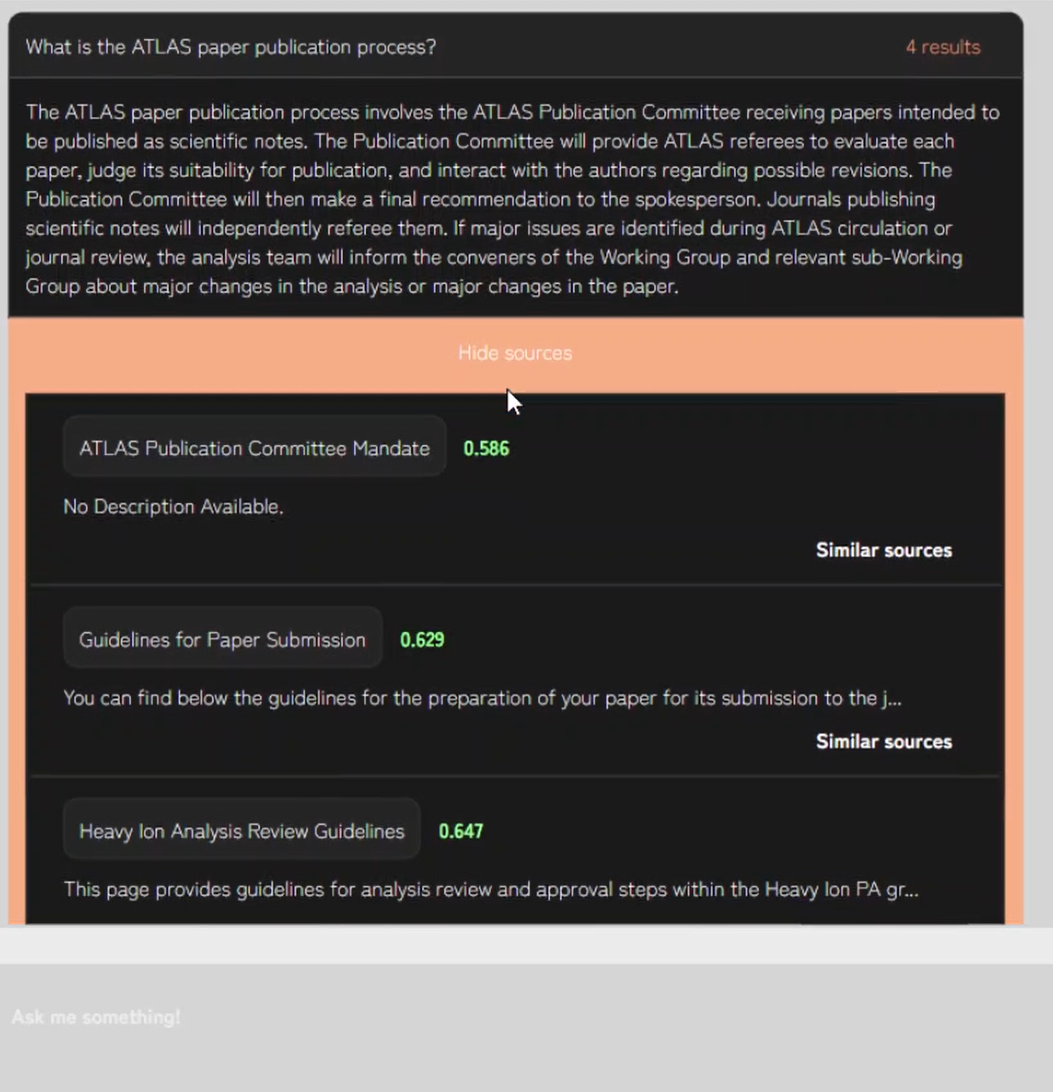 11
Details: Chat interface
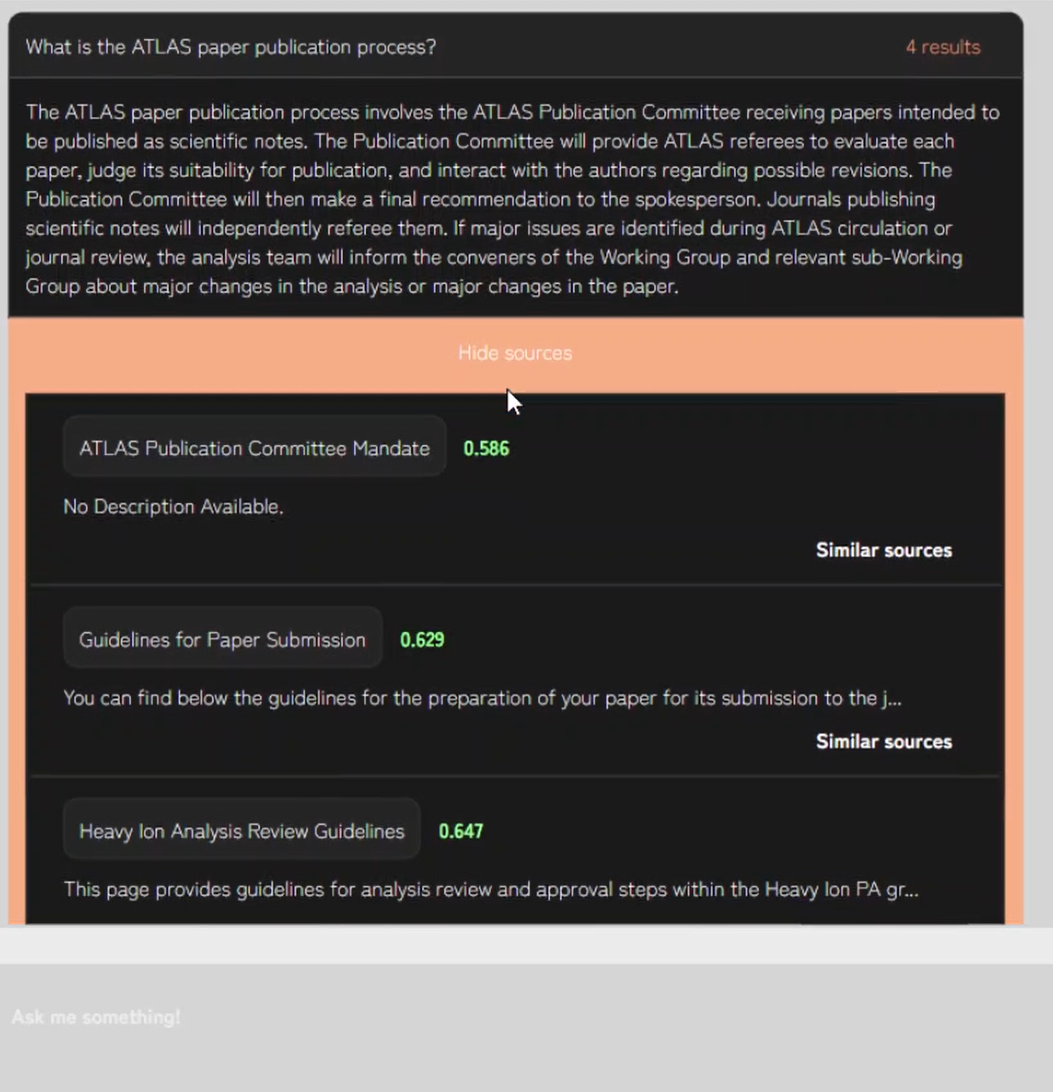 Input query
Version 1.0 contains everything needed to answer a query
Can cite the top sources used in the response
Has a quick search for similar sources
LLM response
Source title
Similarity score
Instant similaritysearch
Next query entry
12
Details: Chat interface
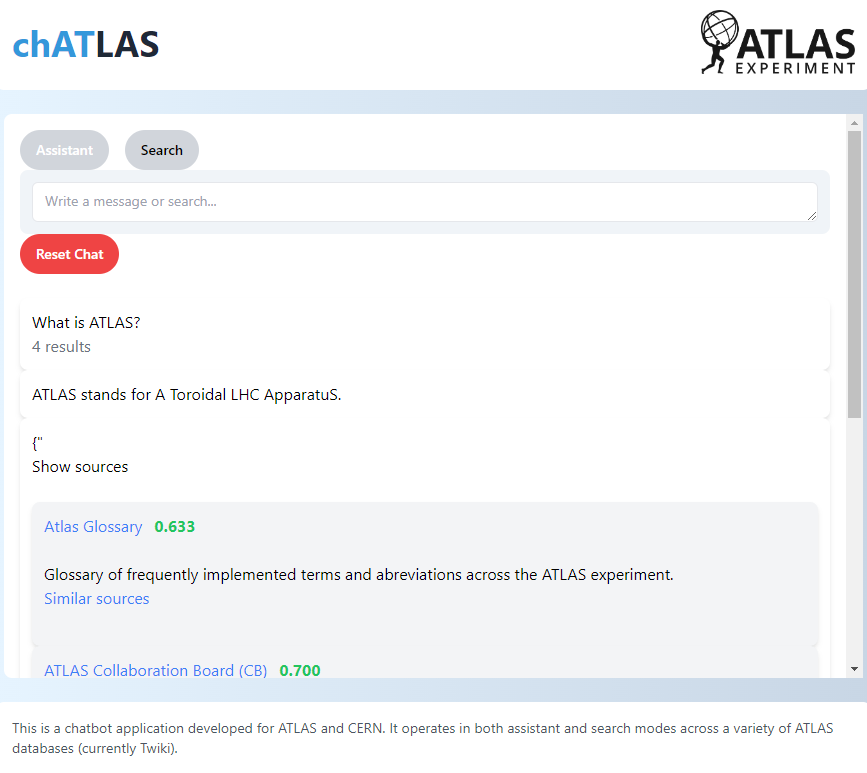 Version 1.0 contains everything needed to answer a query
Can cite the top sources used in the response
Has a quick search for similar sources
Experimenting with a V2.0 appearance that is lighter, and has a dedicated Assistant mode and Search mode
13
Shortcomings and Hurdles
Getting the data! Highly heterogeneous file types, many behind authorisation walls, many stale or inaccurate, many requiring high levels of post-processing
Community solutions could go a long way: Ensure that any experiment/collaboration databases are easily accessible and exportable. All websites should live in a git repo. All publications should be submitted and saved as latex, and compiled separately. All discussion forums should have anonymisation options. This would have saved O(1 year) of data wrangling
Hallucination is still a very real problem [https://www.arxiv-vanity.com/papers/2311.04348/]
A high quality AI assistant probably requires fine tuning, which is an expensive task (less in gpu-hours, more in expert-hours)
Open-source solutions for UI are not particularly flexible. A tool built by+for the scientific community would be very useful! Open-source solutions for backend (retrieval, document aggregation) are perfectly fine.
Codebase integration: experiment codebases are huge, not so well-commented, and non-obvious how to chunk. Perhaps an automated commenting algorithm as a pre-process step?
14
CDS Papers & Notes PDF Text
ATLAS Codebases
JIRA
Twiki
ATLAS Software Docs
Mattermost
Group-level Documentation
Indico Meetings PDF Text
E-group Archive
PDF Plots
Datasets
Roadmap
Vision model for plots and diagrams
Fine-tuned Completion Model
HuggingFace& OpenAI API
HuggingFace both Embedding & Completion
More sophisticated document aggregation
Infrastructure& Models
Integration with other CERN AI Assistants
Single-query Assistant & Simple search
Filtered search & Continued- conversation Assistant
Integration with Gitlab and IDEs
Agentic – categorize, review papers, monitor Glance and Jira
Interface& Features
Today		Jan ’24		March ’24		July ‘24
15
Open questions & Conclusion
How to avoid hallucinations? Probably “GPT-5 / Q* / AGI” will make this hurdle irrelevant
How to best “censor” politically incorrect responses (e.g. which analysis team is the best?)
How to measure the quality of responses – LangSmithAI-assisted evaluators?
What is the best dataset to gather for fine-tuning?
How to anonymize email threads and discussion forums?

We are having a lot of fun building this thing from scratch, but if there was an open-source scientific community framework for AI Assistants, it would be even more fun!
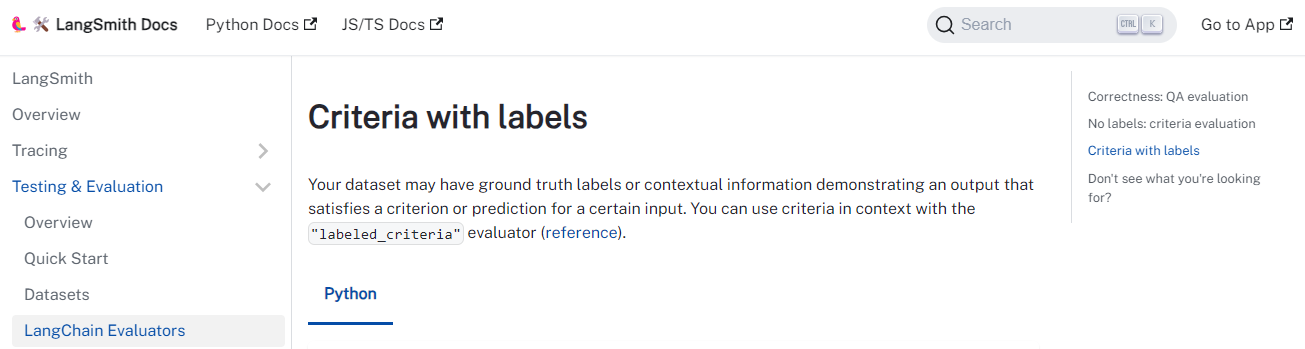 16
BACKUP
17
Retrieval-Augmented Generation
18
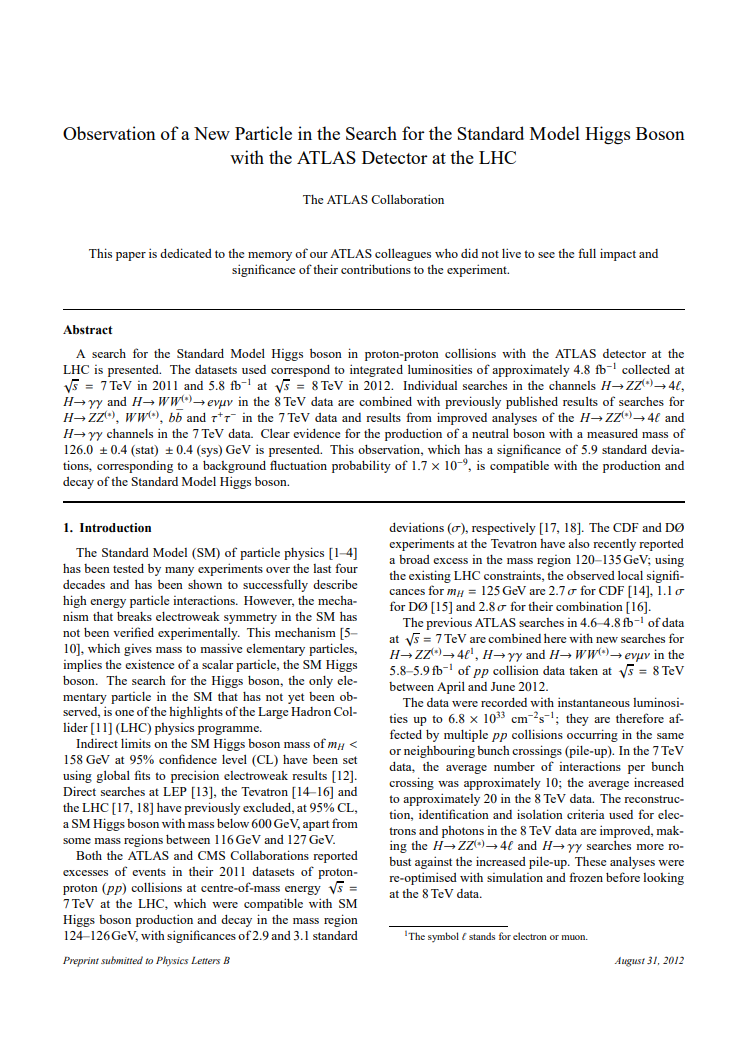 Retrieval-augmented generation (RAG)
Convert document to txt
arXiv:1207.7214v2 [hep-ex] 31 Aug 2012EUROPEANORGANISATION FOR NUCLEARRESEARCH(CERN) CERN-PH-EP-2012-218 Acceptedby: PhysicsLettersB Observation ofa NewParticleinthe Searchfor the Standard Model HiggsBoson withthe ATLAS Detector atthe LHC TheATLAS Collaboration This paper is dedicated tothe memory of our ATLAS colleagues whodid not livetosee the full impact and signicance of their contributions totheex periment. Abstract A search for the Standard Model Higgs boson in proton-proton collisions with the ATLAS detector at the LHC is presented. The datasets used correspond to inte grated luminosities of approximately 4.8fb1collectedats=7TeVin2011and5.8fb1ats=8TeVin2012. Individualsearchesinthe …
19
higgs_discovery.txt
arXiv:1207.7214v2 [hep-ex] 31 Aug 2012EUROPEANORGANISATION FOR NUCLEARRESEARCH(CERN) CERN-PH-EP-2012-218 Acceptedby: PhysicsLettersB Observation ofa NewParticleinthe Searchfor the Standard Model HiggsBoson withthe ATLAS Detector atthe LHC TheATLAS Collaboration This paper is dedicated tothe memory of our ATLAS colleagues whodid not livetosee the full impact and signicance of their contributions totheex periment. Abstract A search for the Standard Model Higgs boson in proton-proton collisions with the ATLAS detector at the LHC is presented. The datasets used correspond to inte grated luminosities of approximately 4.8fb1collectedats=7TeVin2011and5.8fb1ats=8TeVin2012. Individualsearchesinthe …
Retrieval-augmented generation (RAG)
Convert document to txt
Split into K-word chunks
higgs_discovery_0.txt
higgs_discovery_1.txt
This paper is dedicated tothe memory of our ATLAS colleagues whodid not livetosee the full impact and signicance of their contributions totheex periment. Abstract A search for the Standard Model Higgs boson in proton-proton collisions with the ATLAS detector at the LHC is presented. …
arXiv:1207.7214v2 [hep-ex] 31 Aug 2012EUROPEANORGANISATION FOR NUCLEARRESEARCH(CERN) CERN-PH-EP-2012-218 Acceptedby: PhysicsLettersB Observation ofa NewParticleinthe Searchfor the Standard Model HiggsBoson withthe ATLAS Detector atthe LHC TheATLAS Collaboration This paper is dedicated …
20
higgs_discovery.txt
arXiv:1207.7214v2 [hep-ex] 31 Aug 2012EUROPEANORGANISATION FOR NUCLEARRESEARCH(CERN) CERN-PH-EP-2012-218 Acceptedby: PhysicsLettersB Observation ofa NewParticleinthe Searchfor the Standard Model HiggsBoson withthe ATLAS Detector atthe LHC TheATLAS Collaboration This paper is dedicated tothe memory of our ATLAS colleagues whodid not livetosee the full impact and signicance of their contributions totheex periment. Abstract A search for the Standard Model Higgs boson in proton-proton collisions with the ATLAS detector at the LHC is presented. The datasets used correspond to inte grated luminosities of approximately 4.8fb1collectedats=7TeVin2011and5.8fb1ats=8TeVin2012. Individualsearchesinthe …
Retrieval-augmented generation (RAG)
Convert document to txt
Split into K-word chunks
Embed each chunk with HuggingFace SentenceTransformer model into 1536-dimensional vector space
higgs_discovery_0.txt
higgs_discovery_1.txt
This paper is dedicated tothe memory of our ATLAS colleagues whodid not livetosee the full impact and signicance of their contributions totheex periment. Abstract A search for the Standard Model Higgs boson in proton-proton collisions with the ATLAS detector at the LHC is presented. …
arXiv:1207.7214v2 [hep-ex] 31 Aug 2012EUROPEANORGANISATION FOR NUCLEARRESEARCH(CERN) CERN-PH-EP-2012-218 Acceptedby: PhysicsLettersB Observation ofa NewParticleinthe Searchfor the Standard Model HiggsBoson withthe ATLAS Detector atthe LHC TheATLAS Collaboration This paper is dedicated …
…
0
…
1
21
How it works
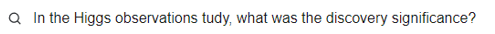 0
1
22
How it works
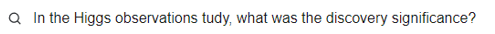 0
1
23
arXiv:1207.7214v2 [hep-ex] 31 Aug 2012EUROPEANORGANISATION FOR NUCLEARRESEARCH(CERN) CERN-PH-EP-2012-218 Acceptedby: PhysicsLettersB Observation ofa NewParticleinthe Searchfor the Standard Model HiggsBoson withthe ATLAS Detector atthe LHC TheATLAS Collaboration This paper is dedicated …
How it works
This paper is dedicated tothe memory of our ATLAS colleagues whodid not livetosee the full impact and signicance of their contributions totheex periment. Abstract A search for the Standard Model Higgs boson in proton-proton collisions with the ATLAS detector at the LHC is presented. …
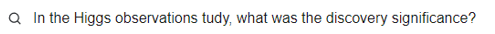 0
1
24
Knowledge Graphs
25
https://arxiv.org/pdf/2311.07914.pdf
26
Document aggregation techniques
27
28